Vernieuwing VMBO
Bepalen van profiel en keuzedeel Mobiliteit en Transport
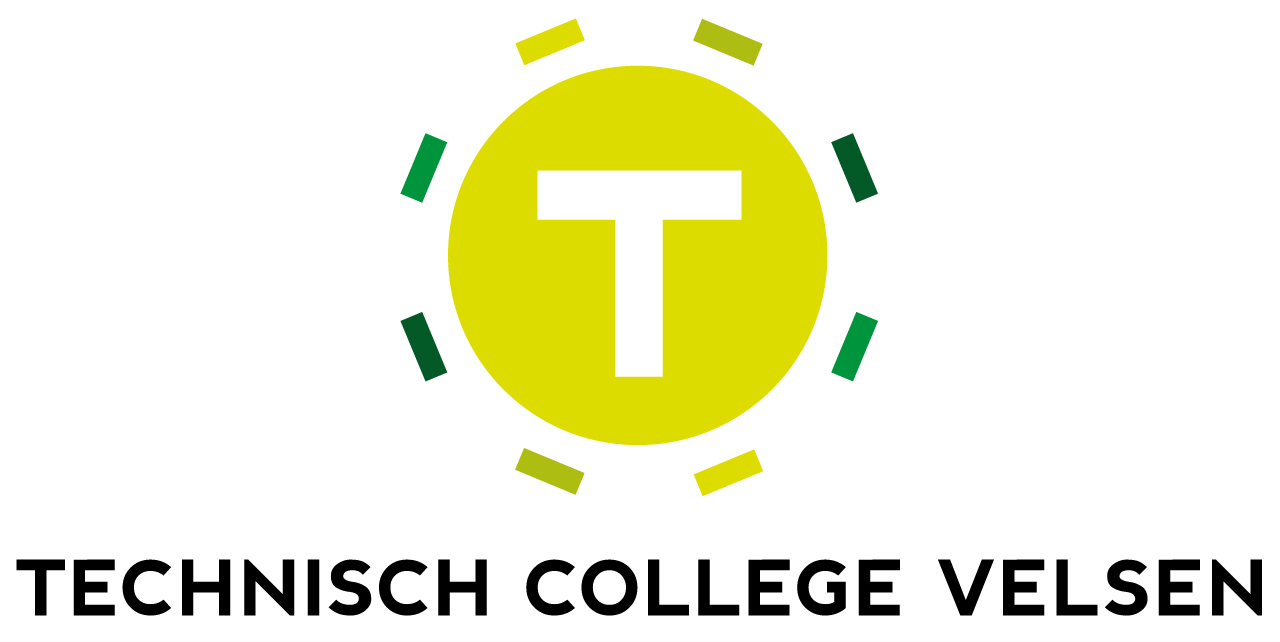 Basis & Kader
Het vaste Profiel van Mobiliteit & Transport
Motorconditie testen
Wielophanging en Carrosserie
Verlichting- en Comfortsystemen
Transport
Het Centraal Schriftelijk Praktijkexamen (CSPE) gaat over de lesstof van de vier profieldelen. Daarom heeft het de voorkeur om aan het eind van het derde leerjaar het CSPE af te nemen.
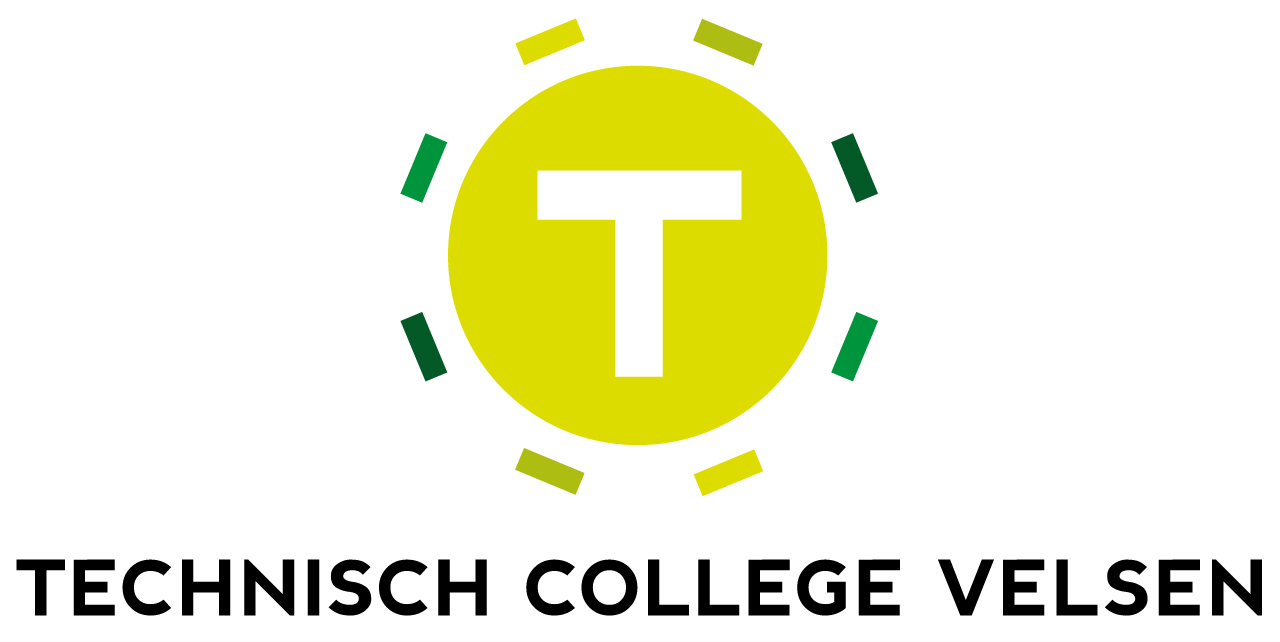 Uitstroommogelijkheden
Om te bepalen welke keuzedelen wij gaan aanbieden, hebben we eerst de uitstroomrichtingen op een rij gezet. Voor de meeste leerlingen geldt;
Monteur voertuigen: Autotechnicus (AT) Bedrijfsautotechnicus (BAT)
Tweewielertechnicus: (Motorfietstechnicus, Fietstechnicus)
Transport en logistiek: (Chauffeur (Transport), Machinist)
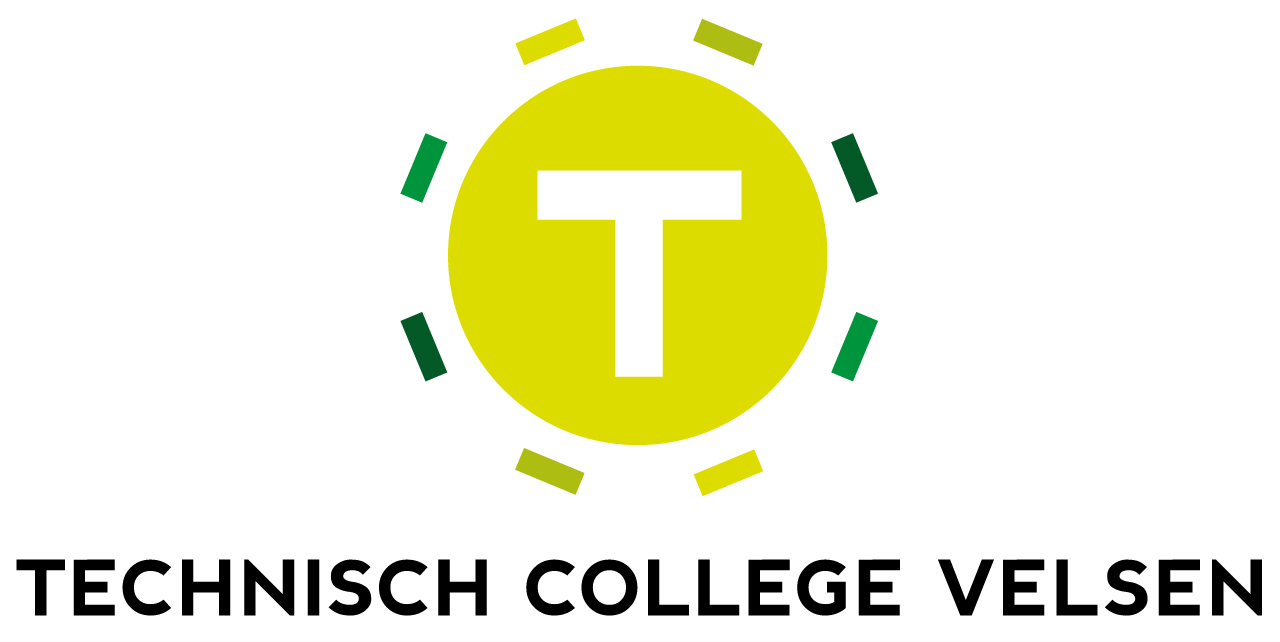 Keuzedelen die wij wel gekozen hebben
Om de 3 uitstroomrichtingen te realiseren willen wij de volgende keuzedelen aanbieden;
Motorsystemen (keuzedeel 1)
Aandrijf- en remsystemen (keuzedeel 2)
Elektronica (keuzedeel 3)
Fietsentechniek (keuzedeel 5)
Gemotoriseerde Tweewielers (keuzedeel 6)
Rit voorbereiding (keuzedeel 10)
Operationele magazijnwerkzaamheden  (keuzedeel 12)
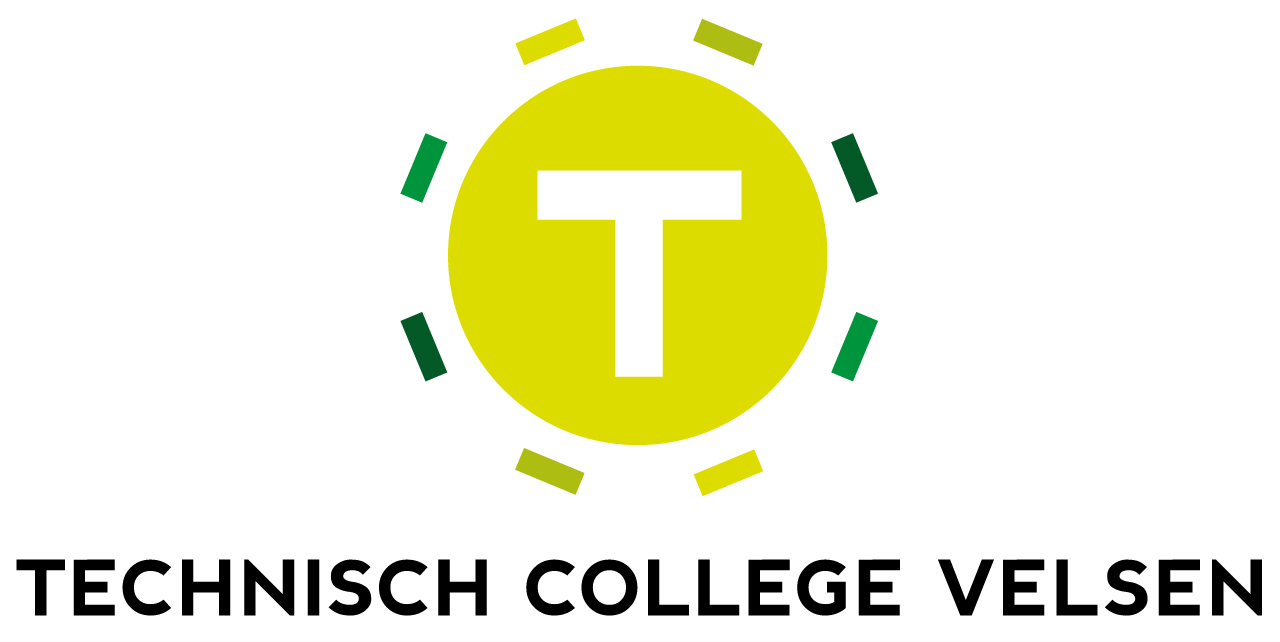 Keuzedelen die we niet gekozen hebben
Bedrijfswagens (keuzedeel 4) 
Carrosserie (keuzedeel 7)
Autoschade en spuiten (keuzedeel 8)
Verbrandingsmotoren (keuzedeel 9)
Mobiele werktuigen  (keuzedeel 11)
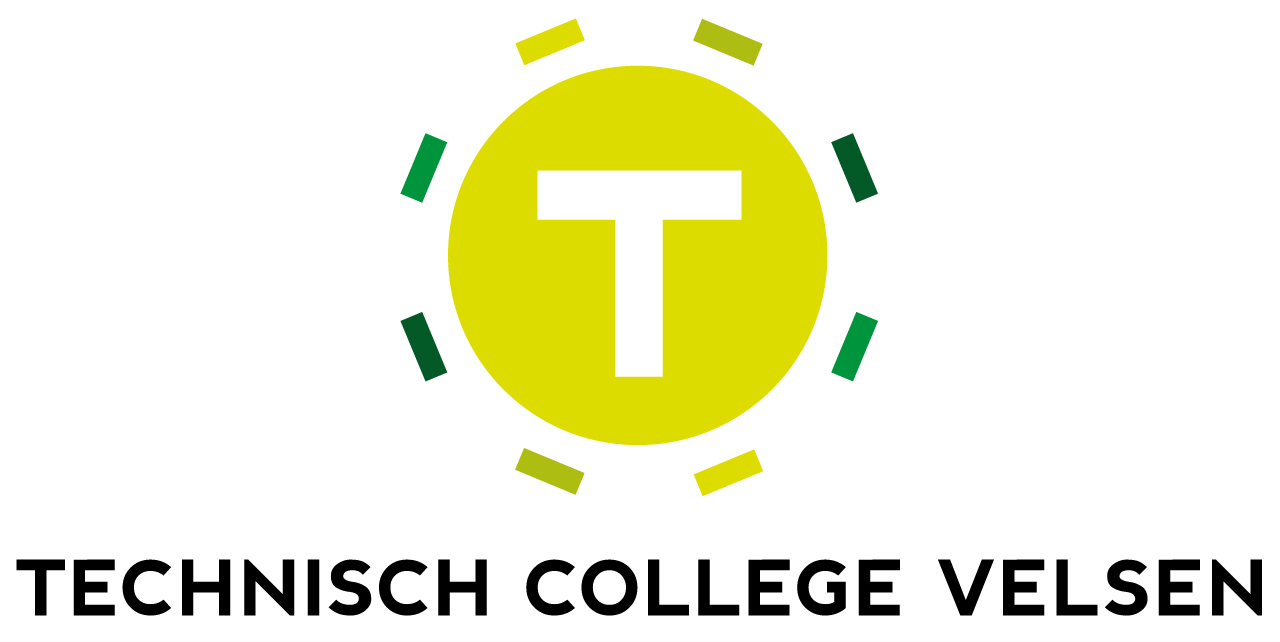 Gemengde leerweg
De profieldelen voor de opleiding Mobiliteit en Transport staan definitief vast;
Motorconditie testen
Verlichtings- en comfortsystemen
De keuzedelen 
Motorsystemen (keuzedeel 1)
Aandrijf- en remsystemen (keuzedeel 2)
Elektronica (keuzedeel 3)
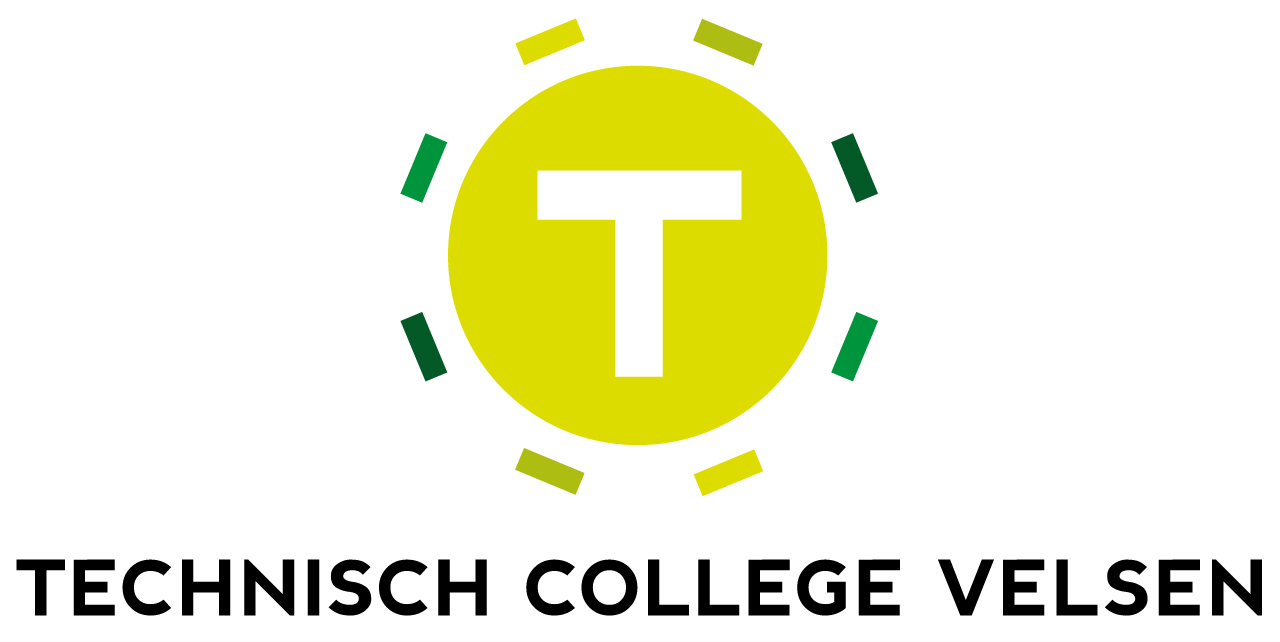 Monteur voertuigen Autotechnicus (AT) Bedrijfsauto technicus (BAT)
Keuzedeel:
Motorsystemen (keuzedeel 1)
Aandrijf- en remsystemen (keuzedeel 2)
Elektronica (keuzedeel 3) 
Gemotoriseerde Tweewielers (keuzedeel 6)
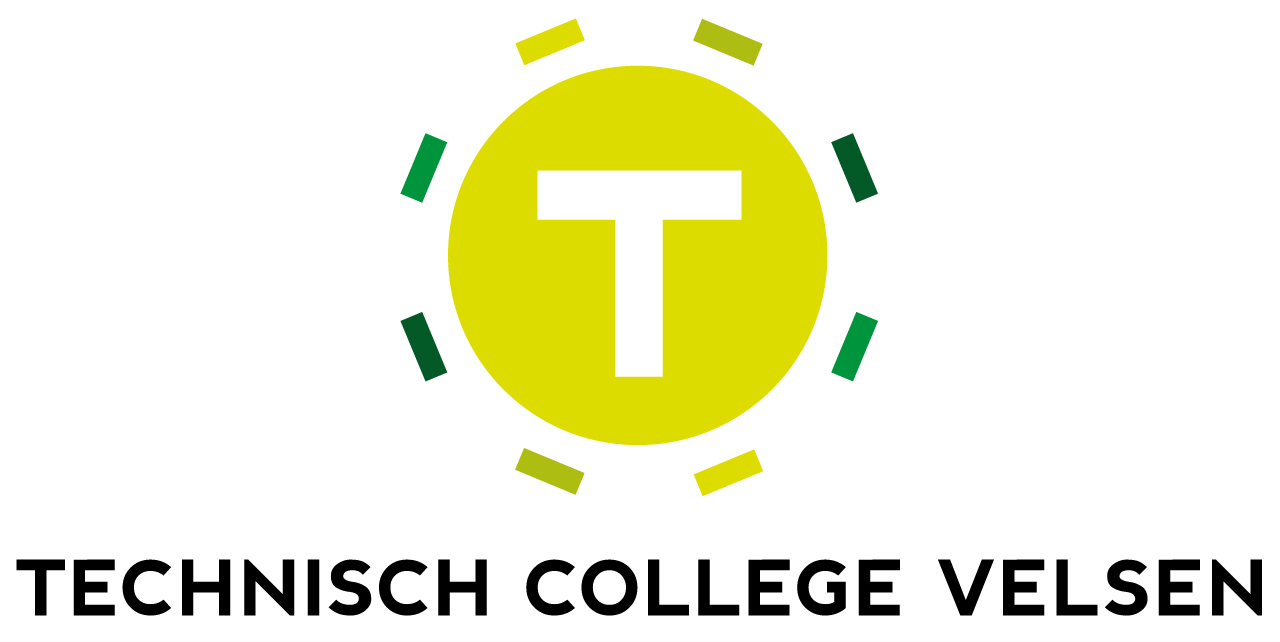 Tweewielertechnicus (Motorfietstechnicus, Fietstechnicus)
Keuzedeel:
Motorsystemen (keuzedeel 1)
Aandrijf- en remsystemen (keuzedeel 2)
Fietsentechniek (keuzedeel 5)
Gemotoriseerde tweewielers (keuzedeel 6)
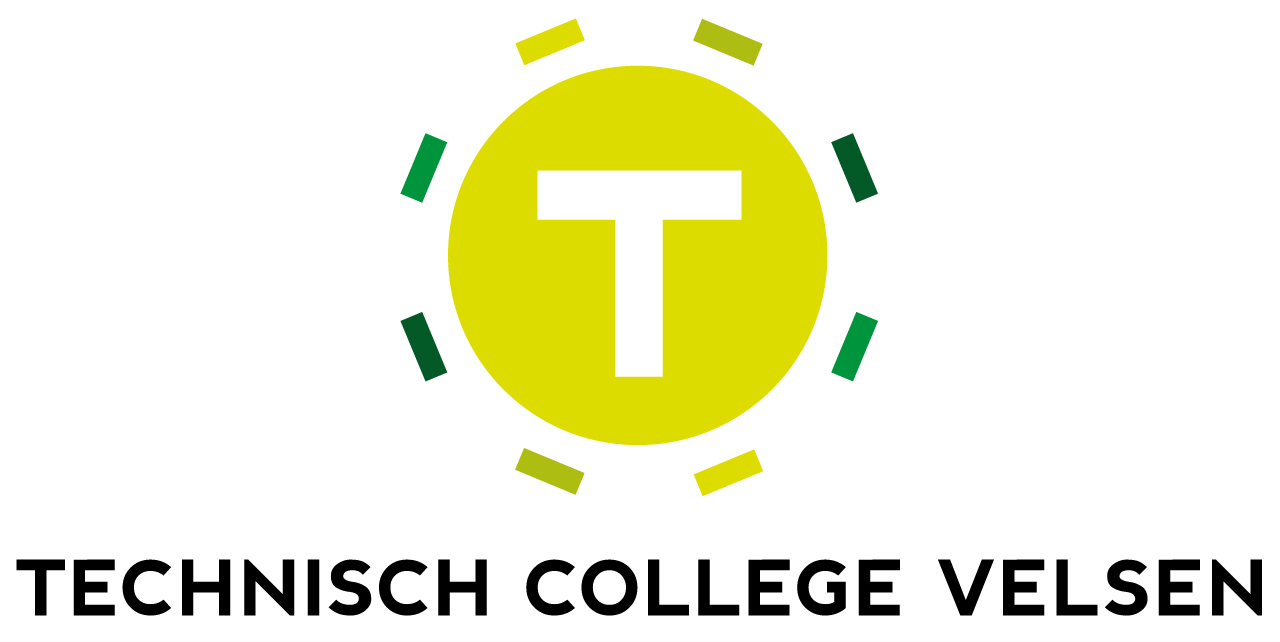 Transport en logistiek (Chauffeur (Transport), Machinist)
Keuzedeel:
Motorsystemen (keuzedeel 1)
Aandrijf- en remsystemen (keuzedeel 2)
Ritvoorbereiding (keuzedeel 10)
Operationele magazijnwerkzaamheden (keuzedeel 12)
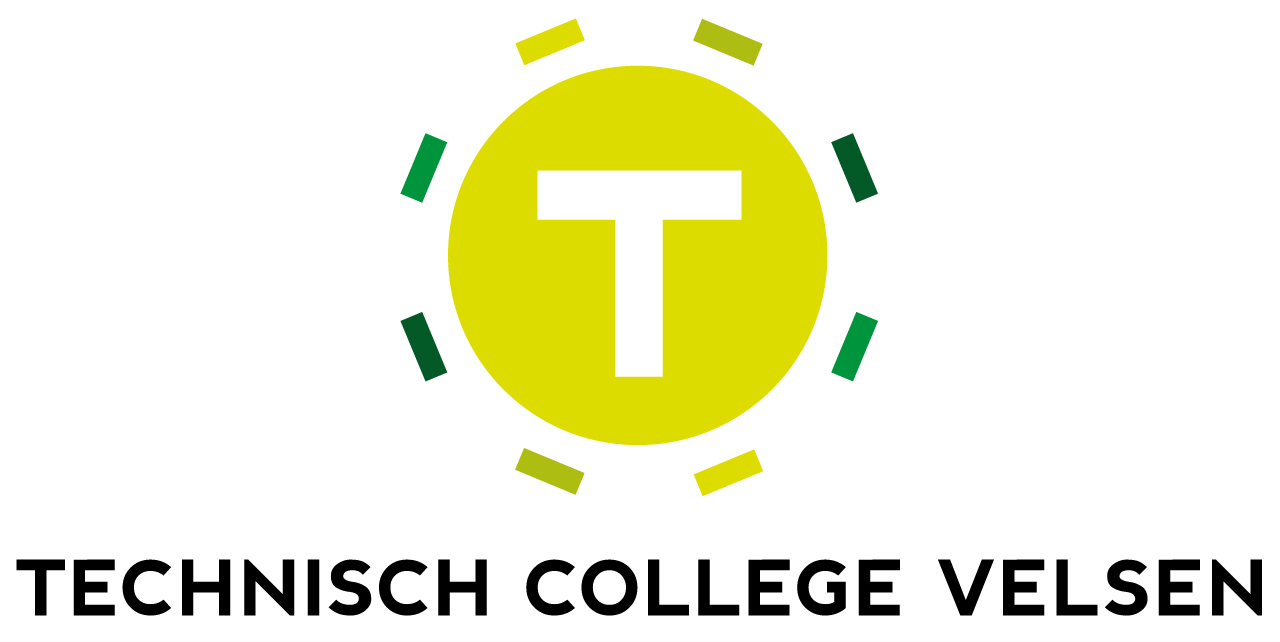 Vragen?
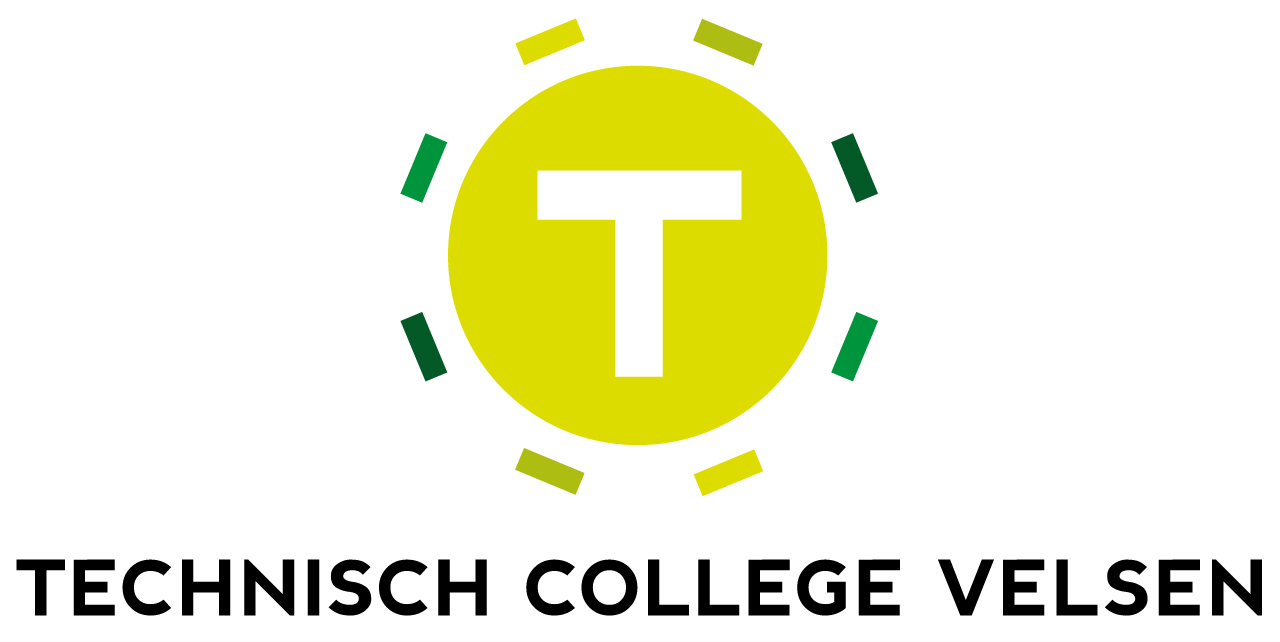